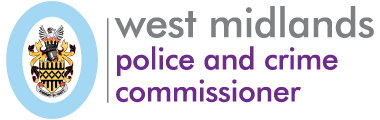 GDPR
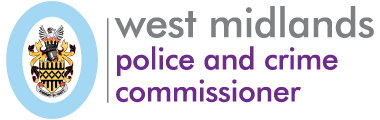 What is it?
The General Data Protection Regulation (GDPR) (EU) 2016/679 , 25 May 2018.  
Data Protection Act 2018
Society’s answer to privacy concerns
Applies when personal data processed by automated means or in a filing system
LIVING + IDENTIFIABLE + INDIVIDUAL
Anonymous data
Pseudonymised data
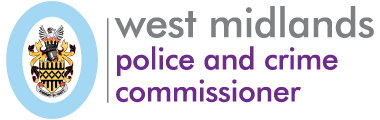 What is personal data?
Any information relating to an identified or identifiable person
Dead people?
Photos?
ID number / unique identifier?
Email address?  Work email address?
Criminal record?
Medical information?
Custody Record?
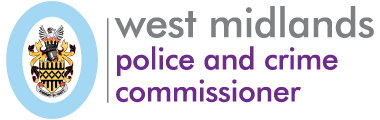 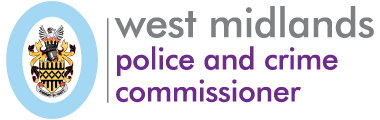 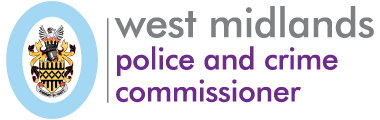 Six principles
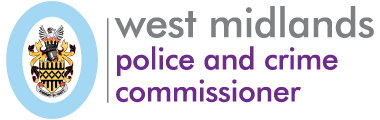 Conditions of processing
Consent of the data subject
Processing is necessary for the performance of a contract with the data subject or to enter into a contract
Processing is necessary for compliance with a legal obligation
Processing is necessary to protect the vital interests of a data subject or another person
Processing is necessary for the performance of a task carried out in the public interest of in the exercise of the official authority vested in the controller
Necessary for the purposes of legitimate interests pursued by the controller or a third party, except where such interests are overridden by the interests, rights or freedoms of the data subject
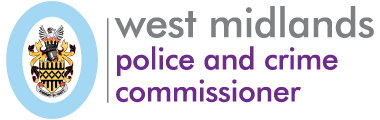 Rights of Individuals
Right to be informed
Right of access
Right to rectification
Right to erasure
Right to restrict processing
Right to data portability
Right to object
Rights relating to automated decision making and profiling
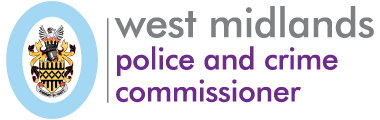 PCC approach
Annual data audit
Appointment and training of DPO
Privacy notices
Breach notification arrangements
Subject Access Requests
Data impact assessments and privacy by design 
Data controller
Organisations we work with – joint controller?
[Speaker Notes: DPO – some independence / mini regulator / whistle blower

Under the GDPR, the data controller is under a legal obligation to notify the supervisory authority without undue delay unless the breach is unlikely to result in a risk to the rights and freedoms of the individuals. There is a maximum of 72 hours after becoming aware of the data breach to make the report (Article 33). Individuals have to be notified if adverse impact is determined (Article 34). In addition, the data processor will have to notify the controller without undue delay after becoming aware of a personal data breach (Article 33). However, the notice to data subjects is not required if the data controller has implemented appropriate technical and organisational protection measures that render the personal data unintelligible to any person who is not authorised to access it, such as encryption (Article 34).]
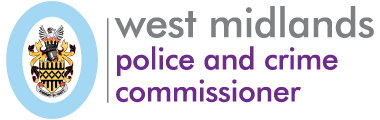 Information Commissioner
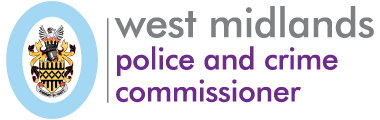 Personal Data Breaches
A breach of security leading to the accidental or unlawful destruction, loss, alteration, unauthorised disclosure of, or access to, personal data transmitted, stored or otherwise processed’

three types of breaches:
Confidentiality breach – unauthorised or accidental disclosure of, or access to personal data
Integrity breach – unauthorised or accidental alteration of personal data
Availability breach – accidental or unauthorised loss of access to, or destruction of, personal data
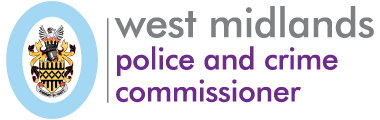 Breaches –data security incident
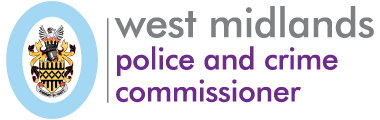 Common Breaches
cyber incidents 
compromised or stolen credentials
theft of paperwork or data storage devices
lost phones or laptops
employee misconduct
data sent to the wrong recipient. 
unintentionally released or published information   
accidentally clicking on a phishing email 
Alteration of personal data without permission
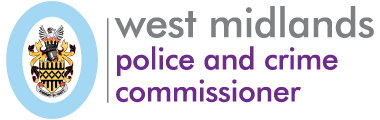 Brexit
Aim for 100% alignment
DPA adequate, probably
Amendment Regs December 2019
UK GDPR 
But…… if UK becomes a third country?
Adequacy Decision